いじめの早期対応に関する研修　校内研修２
意見交換
準備物

○個人
　・自校の学校いじめ防止基本方針
　・筆記用具

○各グループ 
　・模造紙
　・付箋（大１、小２種類）
　・ペン（黒、赤）
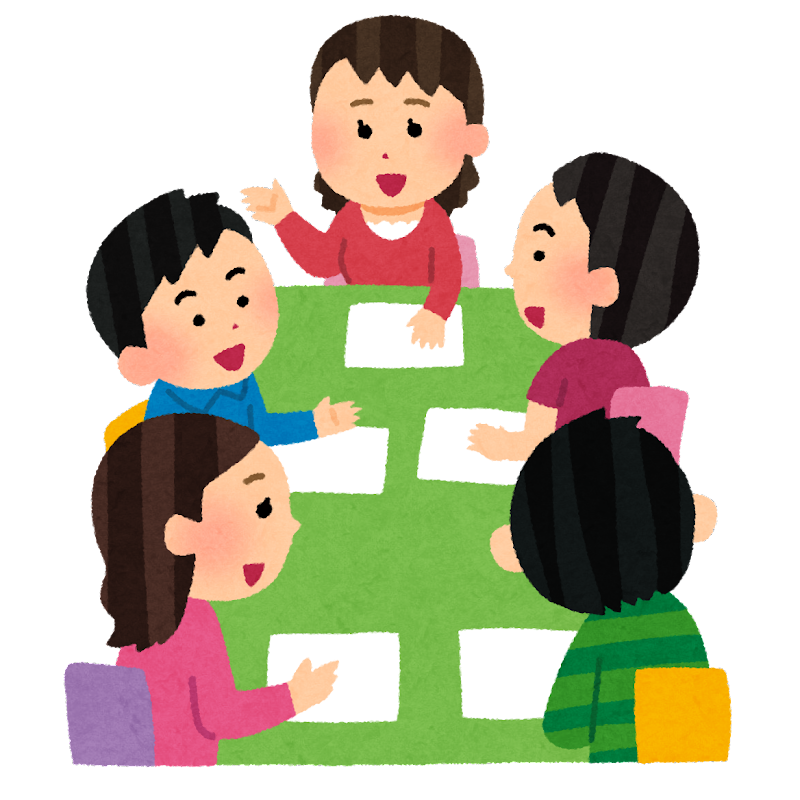 [Speaker Notes: それでは、事前に視聴いただいた動画の内容も踏まえながら、いじめの早期対応に関する事例について、意見交換を行います。（準備物の確認を簡単に行う。学校いじめ防止基本方針を忘れている場合は、近くの方に見せていただく）まず、いじめの早期対応にあたって基本となる、本校の学校いじめ防止基本方針の内容を確認します。担当の○○先生から説明をいただきます。○○先生、よろしくお願いします。]
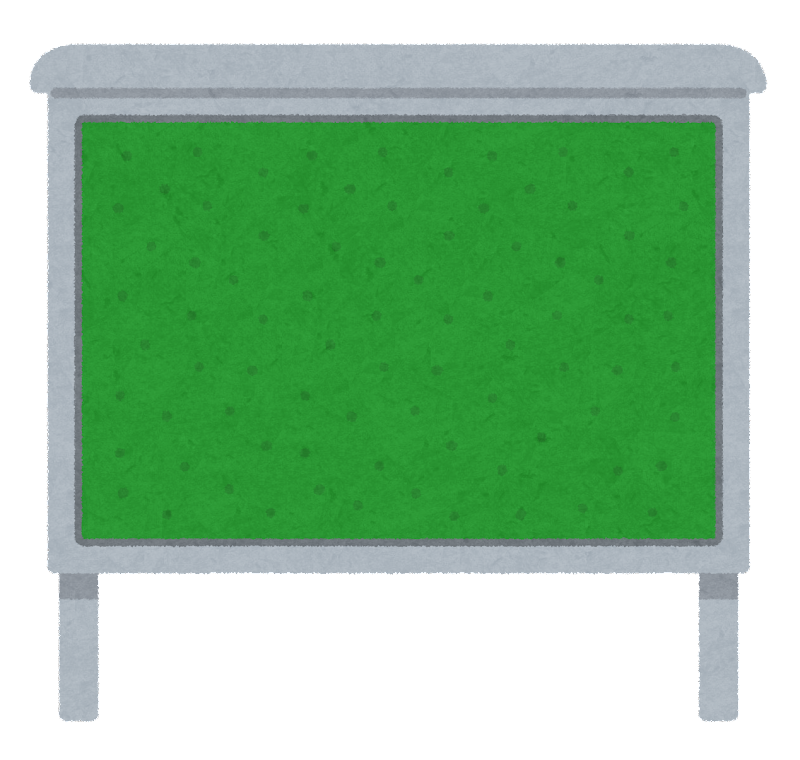 ねらい
いじめの早期対応について、シミュレーションを行うことで、実効性のあるいじめの組織的対応について考える。
[Speaker Notes: ねらいの確認です。いじめの早期対応の場面で、いつ、だれが、どのように対応するのかといった、いじめの早期対応のシミュレーションをすることで、具体的かつ実現可能な対応の流れについての共通理解を図り、実効性のあるいじめの組織的対応について考えます。]
意見交換の流れ
事例確認
１
第１ラウンド：グループ (35分)
２
第２ラウンド：  全　体  (15分)
３
第３ラウンド：グループ (15分)
4
まとめ
5
※シミュレーションはグループで行う。
[Speaker Notes: この時間の意見交換の流れです。今回は、この五つの流れで、意見交換を行います。]
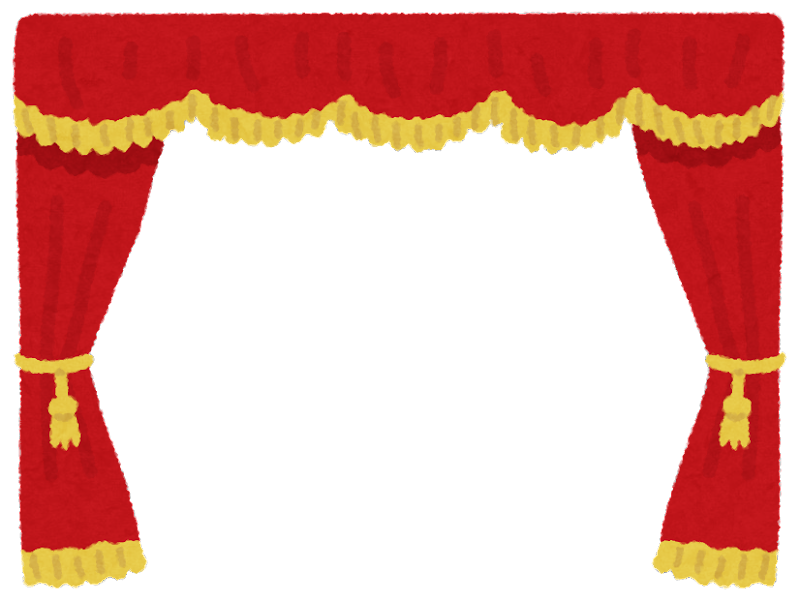 事例確認  ～Ｂ子の事例～
[Speaker Notes: まずは、事例の確認です。配付している事例資料を御覧ください。今回も、前回と同じ事例を使用します。
実際に、この事例が本校で起こったとして、学校が組織としてどのように対応していくのかを、グループでシミュレーションします。
シミュレーションの範囲は、ある日の朝、Ａ先生がＢ子の母親の電話を受けた時点から、翌日の放課後までの、おおよそ２日間とします。この間に、いつ、誰が、どのような対応をするのかということについて、グループで意見交換をします。]
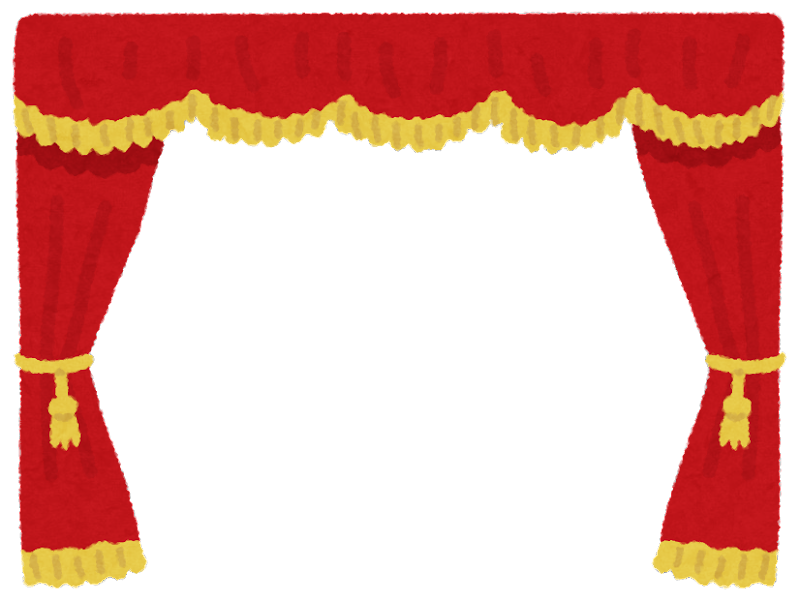 第１ラウンド：グループ  ～グループの考えをまとめる～
[Speaker Notes: では、第１ラウンドをはじめます。意見交換は、配付資料「意見交換の進め方」に基づいて進めていきます。]
【第１ラウンドの手順】　グループの考えをまとめる
⑴ 配付している付箋に、必要な対応を各自記入
　　する。（５分間）
⑵ マスターを決める。
⑶ 模造紙に、内容のまとまりを考えながら付箋
　　を貼る。
⑷まとまった内容について、いつ、誰がそれを実
　　行するのかを考え、付箋小を貼る。
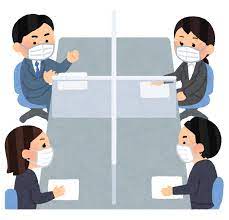 [Speaker Notes: まず、各グループに配付している大小の付箋のうち、大きい付箋に、Ａ先生が電話を受けた時から、翌日の放課後までに、必要と考えられる対応について、その内容を各自５分で記入してください。枚数は、何枚書いても構いません。なお、いつ、誰がその対応を実行するかは、後で考えますので、対応内容のみを記入してください。では、記入を始めてください。（５分間）]
【第１ラウンドの手順】　グループの考えをまとめる
⑴ 配付している付箋に、必要な対応を各自記入
　　する。
⑵ マスターを決める。
⑶ 模造紙に、内容のまとまりを考えながら付箋
　　を貼る。
⑷まとまった内容について、いつ、誰がそれを実
　　行するのかを考え、付箋小を貼る。
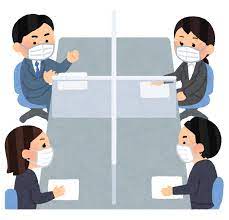 〇付箋大　　　　　　　・・・　必要な対応
〇付箋小（青）　　　・・・　いつ
〇付箋小（緑）　　　・・・　誰が
[Speaker Notes: 時間になりました。書くのをやめてください。
それでは、意見交換を進めていきます。配付資料「意見交換の進め方」を御覧ください。意見交換の時間は30分間です。まず、グループ内でマスターを一人決めてください。マスターは、意見交換の進行と、第２ラウンドで自グループの意見交換の内容の説明をしていただきます。第1ラウンドでは、各自が記入した付箋を、内容のまとまりを考えながら模造紙に貼っていきます。付箋を貼る時は、どんな内容が書いてあるか、その都度、紹介しながら貼ってください。内容のまとまりがある程度見えてきたら、２色の小さな付箋を使って、いつ、だれがそれを実行するかを考えます。青色の付箋はいつ実行するかのタイミングを、緑の付箋は誰がそれを実行するのかを記入し、模造紙に貼っていきます。対応の流れを考える時は、持参している学校いじめ防止基本方針に基づいて考えます。では、こちらが合図するまで、意見交換を行ってください。]
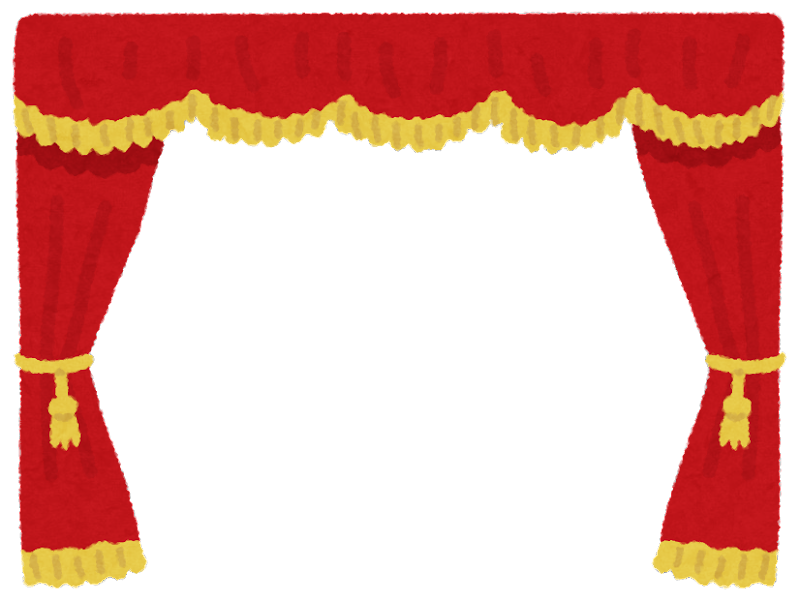 第２ラウンド：全体  ～アイデアをシェア～
[Speaker Notes: 時間ですので話合いをやめてください。次に、グループで出たアイデアを、全体でシェアしていきたいと思います。]
【第２ラウンドの手順】　アイデアをシェア
⑴マスターは、その場に留まる。旅人は、他のグループ
　　に移動する。　
　　※同じグループの人が重ならないようにする。
⑵移動が終わったら、マスターは、自分のグループの
    対応内容を説明する。
⑶旅人は、「違い」があれば紹介するなど、その場で意
    見交換を行う。
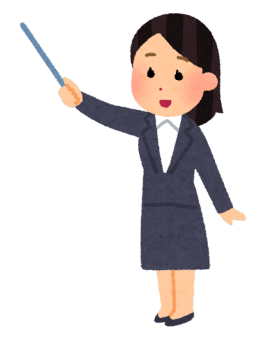 [Speaker Notes: 各グループのマスターはその場に留まってください。他のメンバーは、旅人として別のグループに自由に移動してください。ただし、同じグループの人が他のグループで重ならないようにしてください。マスターは、旅人が集まったら、自分のグループのシミュレーションの内容について説明してください。時間があれば、旅人は、自分のグループとの相違点を紹介するなどしてください。時間は、移動も含めて15分間です。こちらが合図するまで、意見交換を行ってください。では、移動してください。]
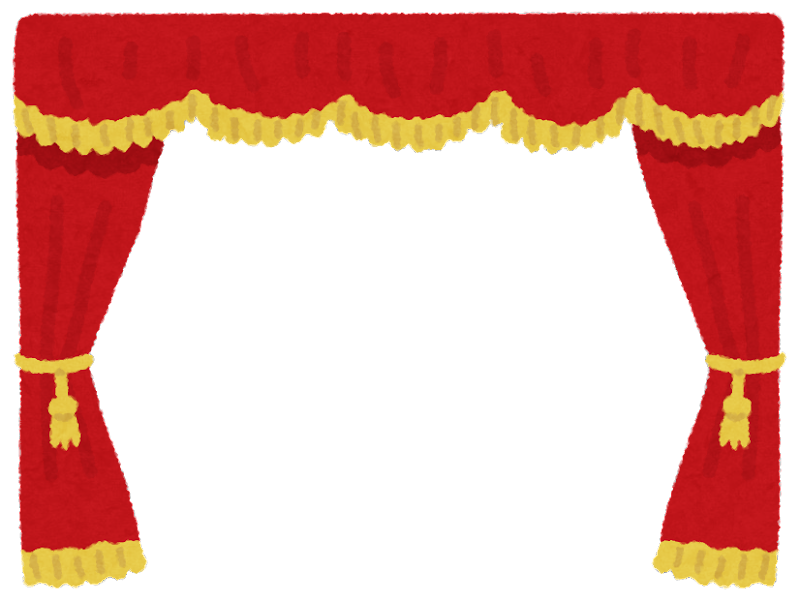 第３ラウンド：グループ  ～考えを深める～
[Speaker Notes: 時間になりましたので話合いをやめてください。次に、第３ラウンドを始めます。]
【第３ラウンド】　考えを深める
旅人は、最初のグループに戻り、移動先で話し合った内容や得た情報などをもとに、意見交換を行う。
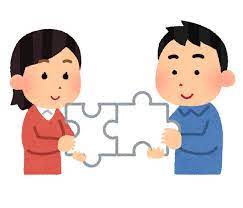 [Speaker Notes: ここでは、旅人のみなさんが、他のグループの考えと自分のグループの考えの違いなど、移動先で得た情報をもとに、元のグループに戻って意見交換を行います。時間は、移動時間を含めて15分間です。では、元のグループに戻って意見交換を始めてください。]
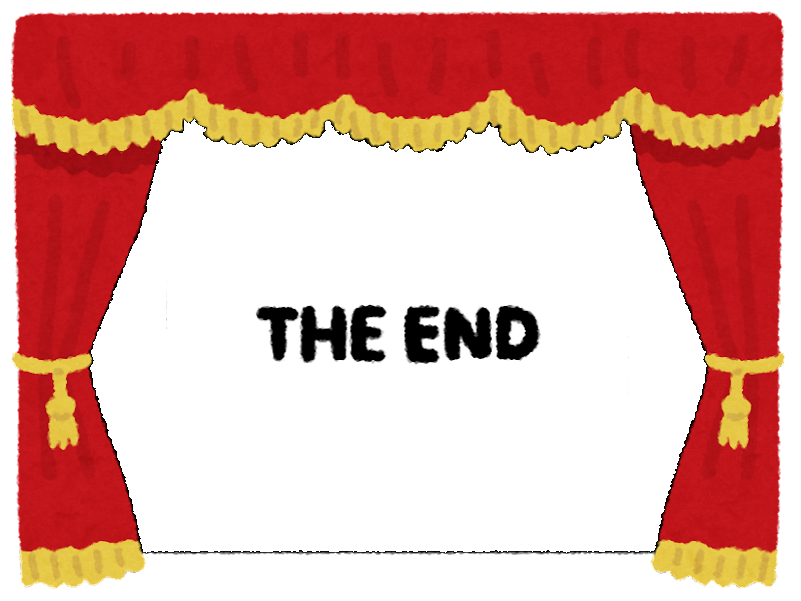 [Speaker Notes: 時間になりましたので話合いをやめてください。これで意見交換を終わります。]
キーワードを検索
教育相談
保護者対応
早期対応
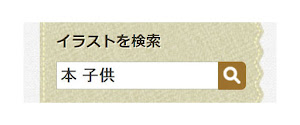 事実確認
（聴き取り）
指導方針の検討
[Speaker Notes: 今回のグループでの意見交換では、「教育相談」、「事実確認（聴き取り）」、「保護者対応」、「指導方針の検討」の四つが、大きなキーワードとして見えてきたグループもあったのではないかと思います。これらについて、一人の教員が全てに対応するのには無理があります。最初に視聴した動画では、日々の情報を集約する担当者が、情報収集や、緊急性に応じた対応の仮判断を行い、校長先生の承認を得て対応を実行するといった、組織的対応の一例が紹介されていました。このように、実際の場面で運用できる、組織的対応の流れや役割を、我々一人一人が共通理解しておくことは、いじめの早期対応において、大切なことだと思います。今日は、いじめの事例をもとに、組織的対応のシミュレーションすることで、いつ、誰が、どのような対応を行うのか、ということを具体的に考えました。今日の研修で考えた具体的な組織的対応を、今後、いじめの早期対応が必要になった場合に、役立てていきましょう。また、そのためにも、日頃から、気軽に相談し合える「同僚性」を大切にしていきましょう。]
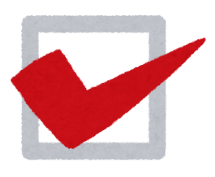 いじめの早期対応におけるシミュレーションを通して、実効性のある組織的対応について考えることができましたか。
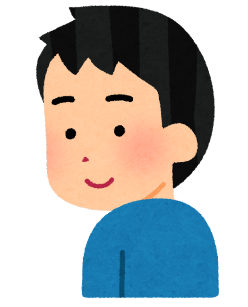 [Speaker Notes: 最後に、今回の研修で視聴した動画の補足やいじめの事実確認、教育相談に関する資料を、ハンドブックとしてＡ３用紙で配付しています。研修の振り返りや、より詳しい内容を知りたい時に参考にしてください。
それでは、ここで、校長先生（教頭先生）に御指導をいただきたいと思います。校長先生（教頭先生）、よろしくお願いします。]